Opis Golluma
Aleksandra Kobusińska, kl. 6d
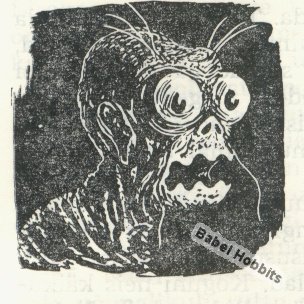 Gollum mieszkał w podziemiach na mokrej, skalnej wysepce pośrodku jeziora u stóp Gór Mglistych.
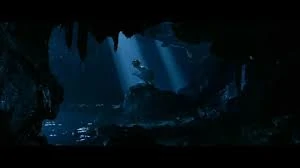 Gdzie żył?
Alan Lee, Wielka Brytania, 1997
Stwór wiele lat spędził w ciemnościach, chłodzie i wilgoci, to spowodowało że jego wygląd był specyficzny. Był  małym, szkaradnym, wychudzonym stworem. Charakteryzował się ogromnymi bladymi wytrzeszczonymi oczami i miał długie cienkie ręce i wielkie stopy. Jego skóra była koloru szaro-czarnego.
Jak wyglądał?
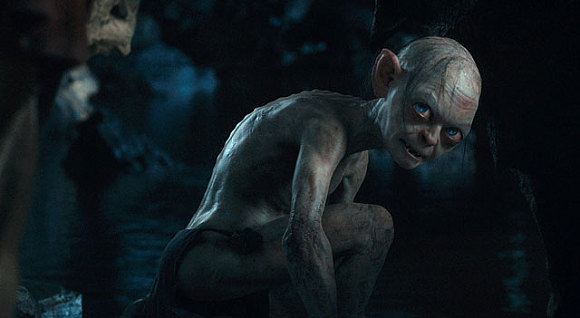 D. Yudina, Rosja, 1994
Gollum miał łódź, którą pływał bezszelestnie po jeziorze. Wielkimi ślepiami wypatrywał ryb i wyławiał je błyskawicznie z wody za pomocą długich palców.
Czym się odżywiał i w jaki sposób zdobywał pożywienie?
Peter KľúčikIlustracje do słowackiego wydania książki "Hobbit" z 1990, która nie została wydana.
Gollum miał bardzo specyficzny sposób mówienia. Zawsze, jak mówił wyraz z literą "s" to ją przedłużał. Stwór mówił sam do siebie, ponieważ były w nim dwie osoby - dobra i zła. Dziwactwa Golluma wynikały z występujących w nim dwóch charakterów oraz jego samotności.
Co było charakterystycznego w jego zachowaniu i sposobie mówienia?
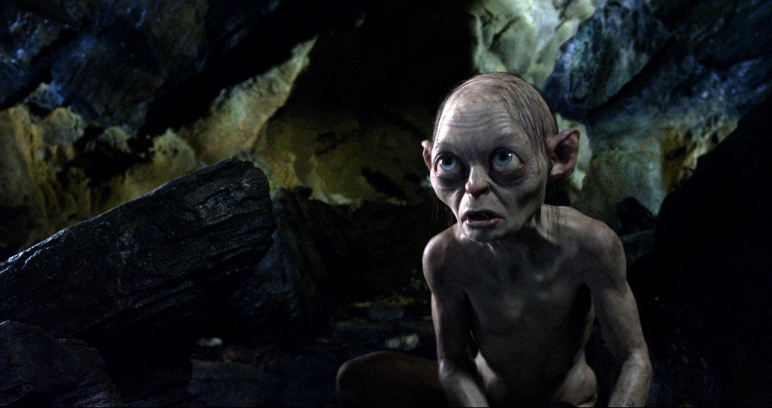 Dziwactwa Golluma  wynikały z tego , że był samotny, mieszkał w ciemnościach i nikt nie wiedział o jego istnieniu. Duży wpływ miał też na niego Pierścień.
Z czego mogły wynikać dziwactwa Golluma?
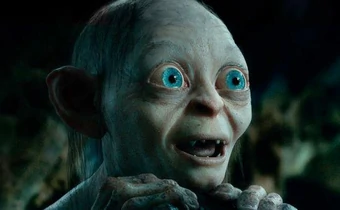 M. Belominski, Armenia, 1984
Gollum bardzo lubił zadawanie zagadek i ich odgadywanie.
Co lubił Gollum?
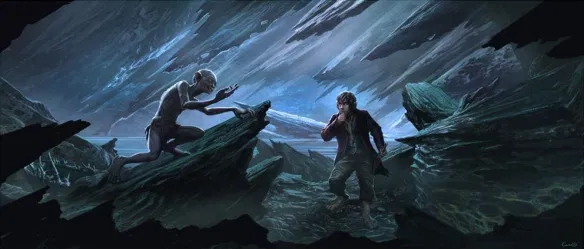 Gollum był właścicielem pierścienia który pozwalał na stanie się niewidzialnym. Po jego stracie strasznie rozpaczał. A kiedy Gollum zorientował się, że to hobbit znalazł jego skarb i chciał go zamordować.
Czego właścicielem był Gollum, i jak się zachował po stracie swojej własności?